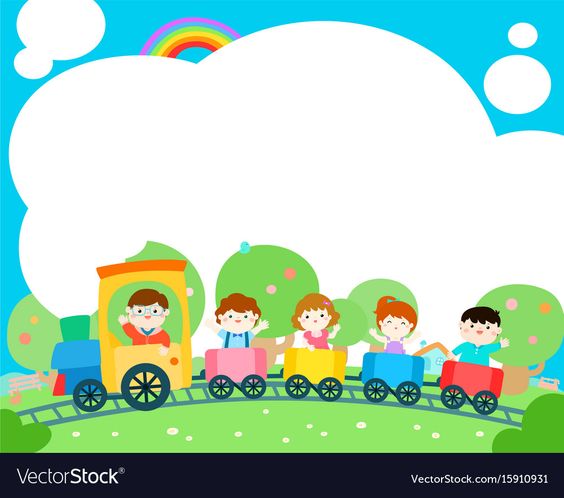 Chào mừng các con lớp 4a3
                   đến với tiết Khoa học
Giáo viên: Âu Thanh Thư
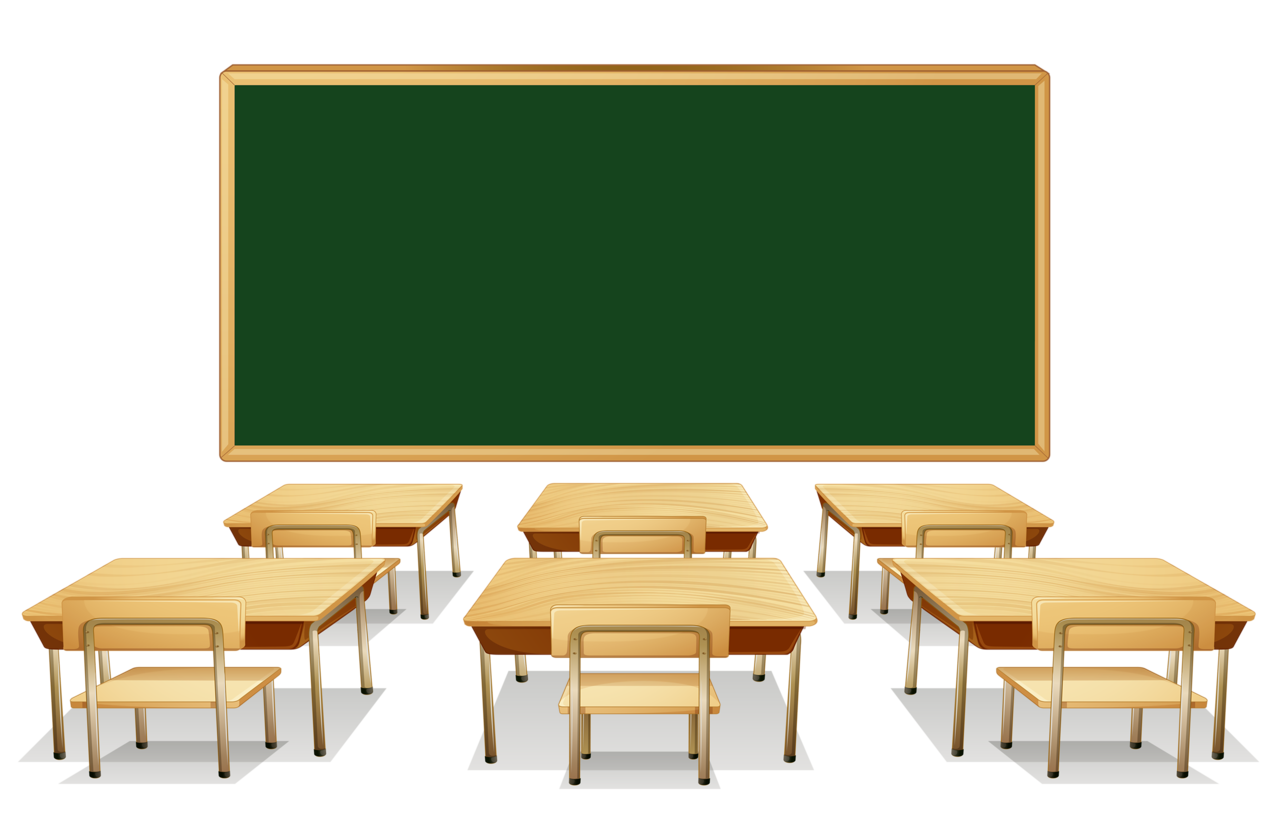 ÔN BÀI CŨ
- Tại sao ta có thể nghe được âm thanh ?
- Âm thanh lan truyền qua những môi trường nào?
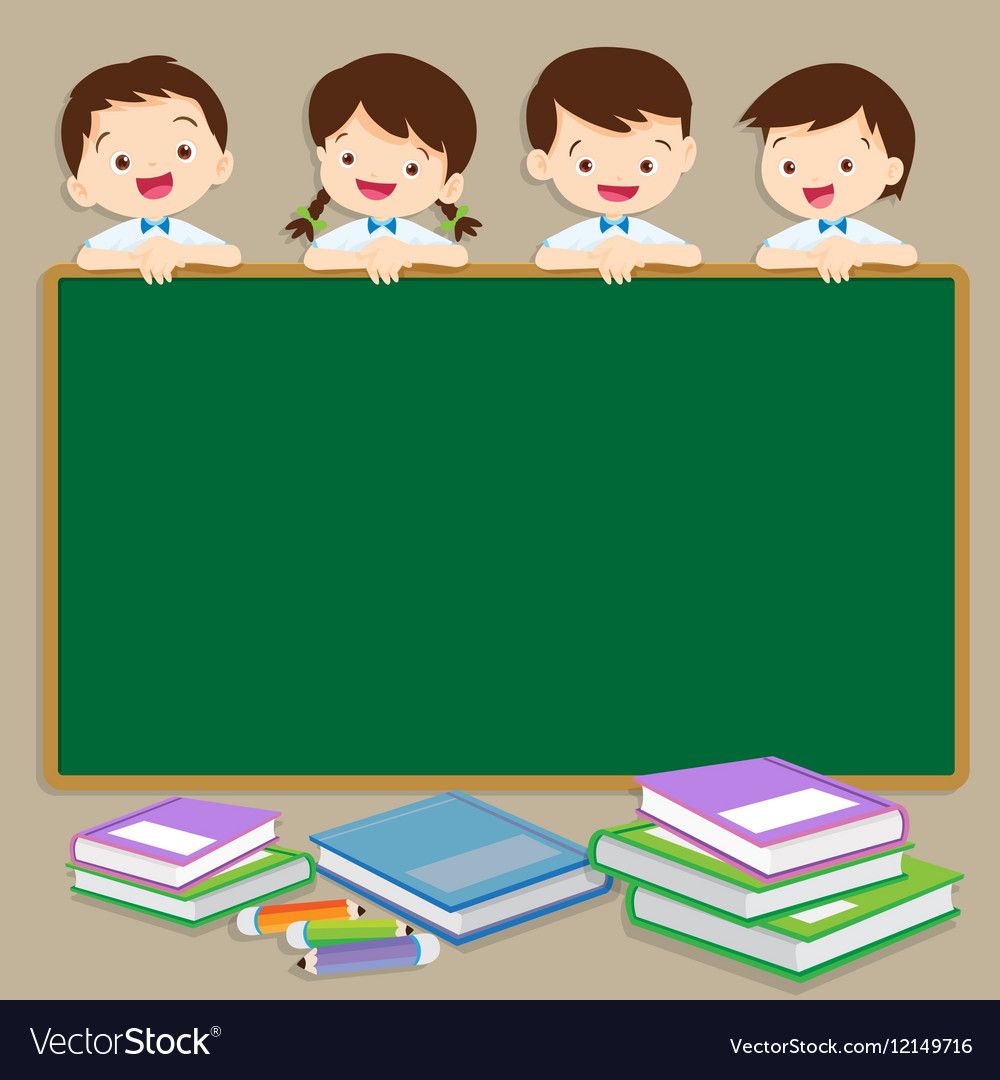 Khoa học
Bài 43:
ÂM THANH TRONG CUỘC SỐNG
(SGK trang 86)
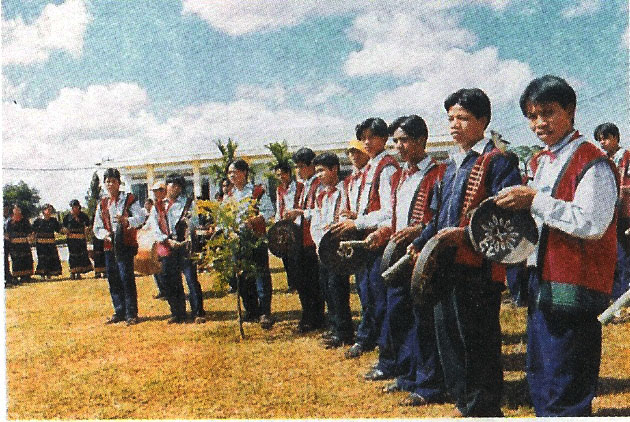 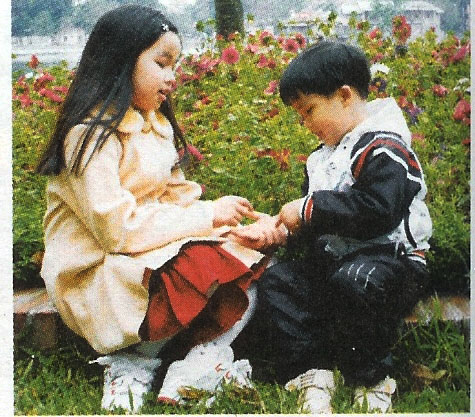 1
2
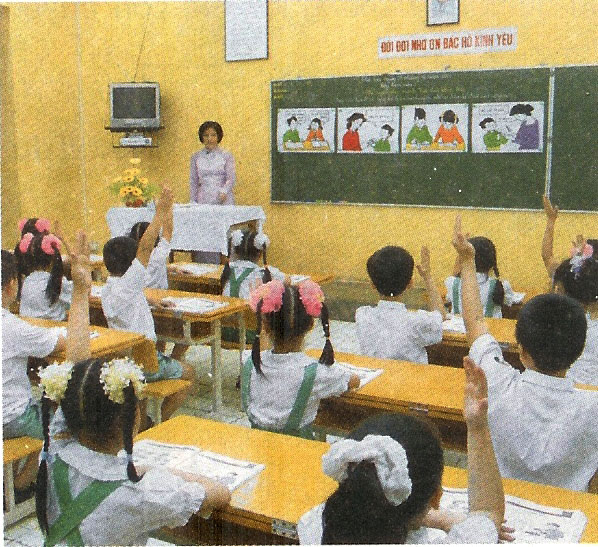 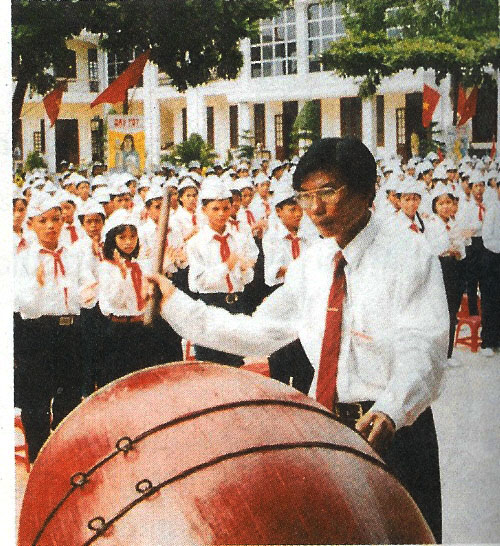 4
3
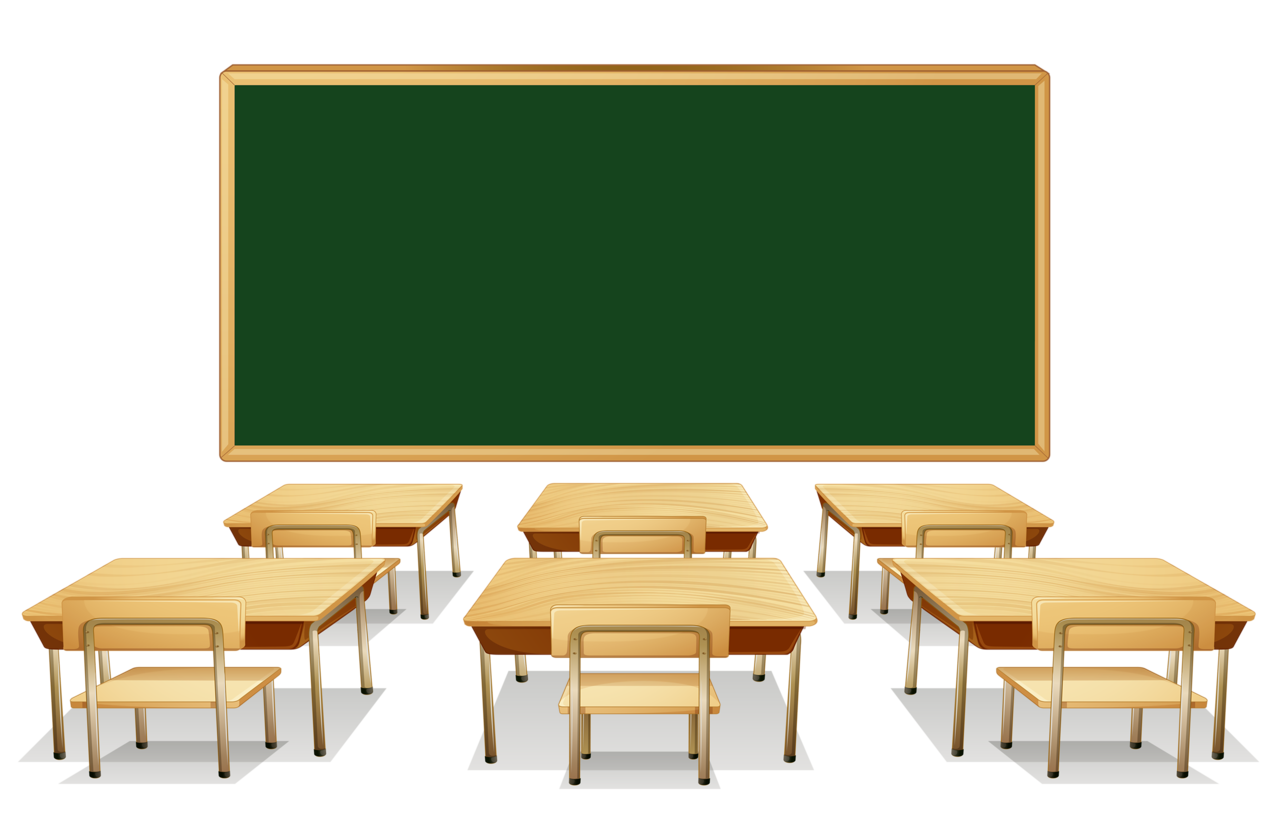 1. Vai trò của âm thanh
Quan sát tranh và kể tên âm thanh có trong mỗi bức tranh.
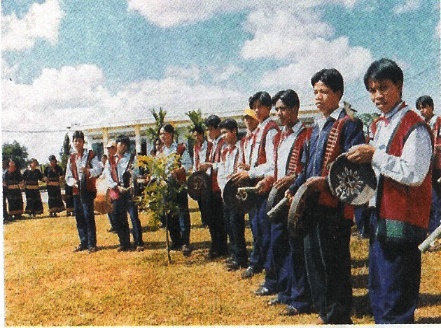 1
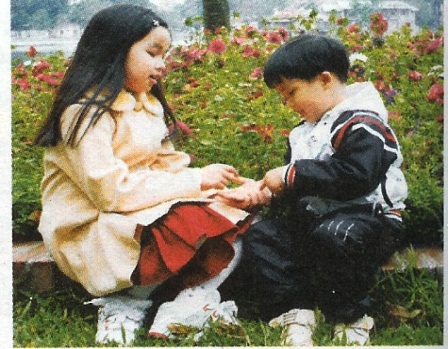 2
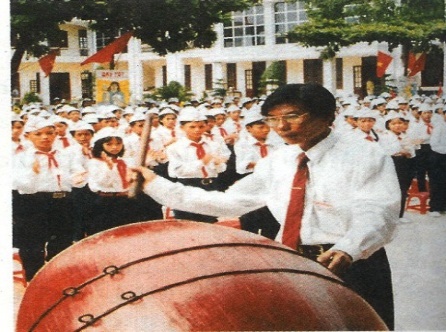 4
Tiếng cồng chiêng
Tiếng nói chuyện
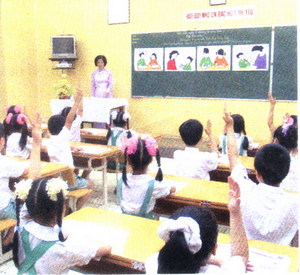 Tiếng cô giáo giảng bài
3
Tiếng trống
Em hãy nối âm thanh ở cột bên trái với vai trò tương ứng ở cột bên phải.
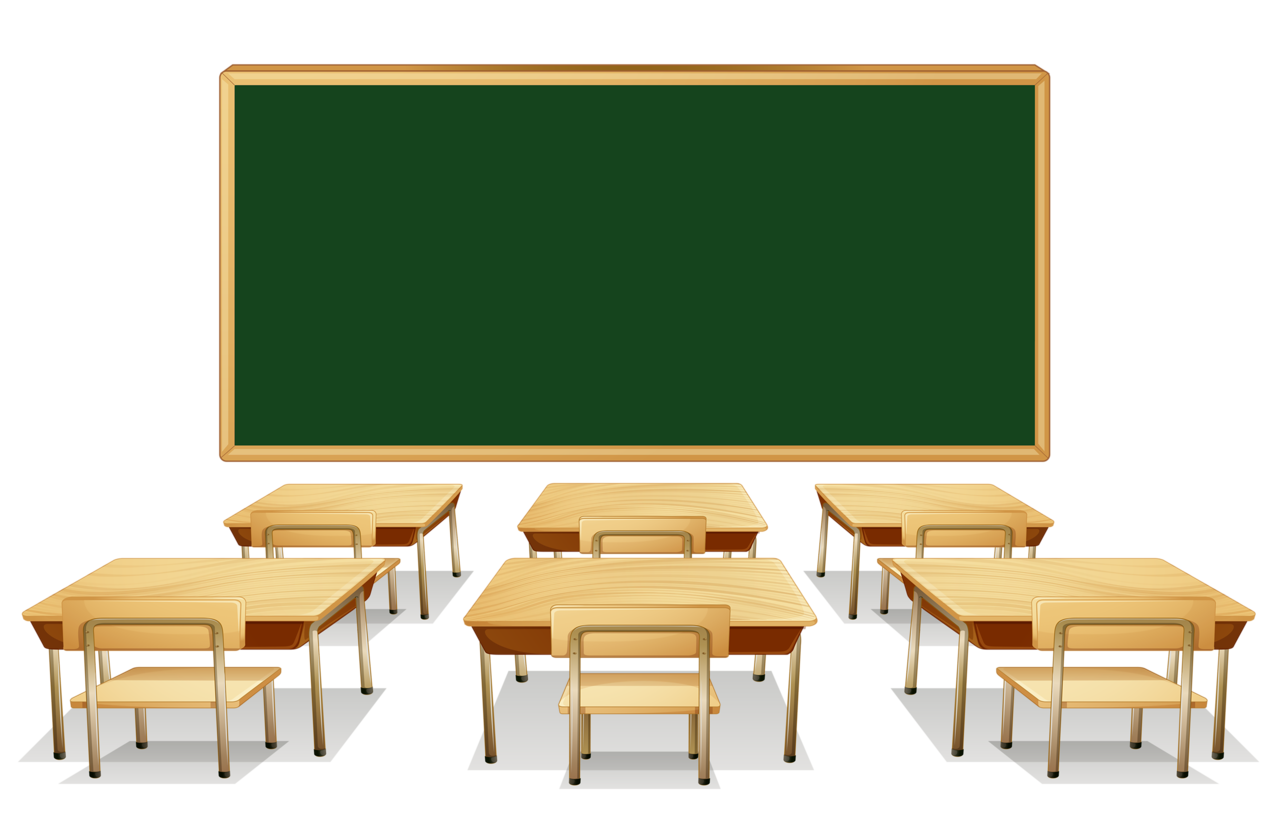 1. Vai trò của âm thanh
Học tập, giao tiếp, giải trí, báo hiệu,…
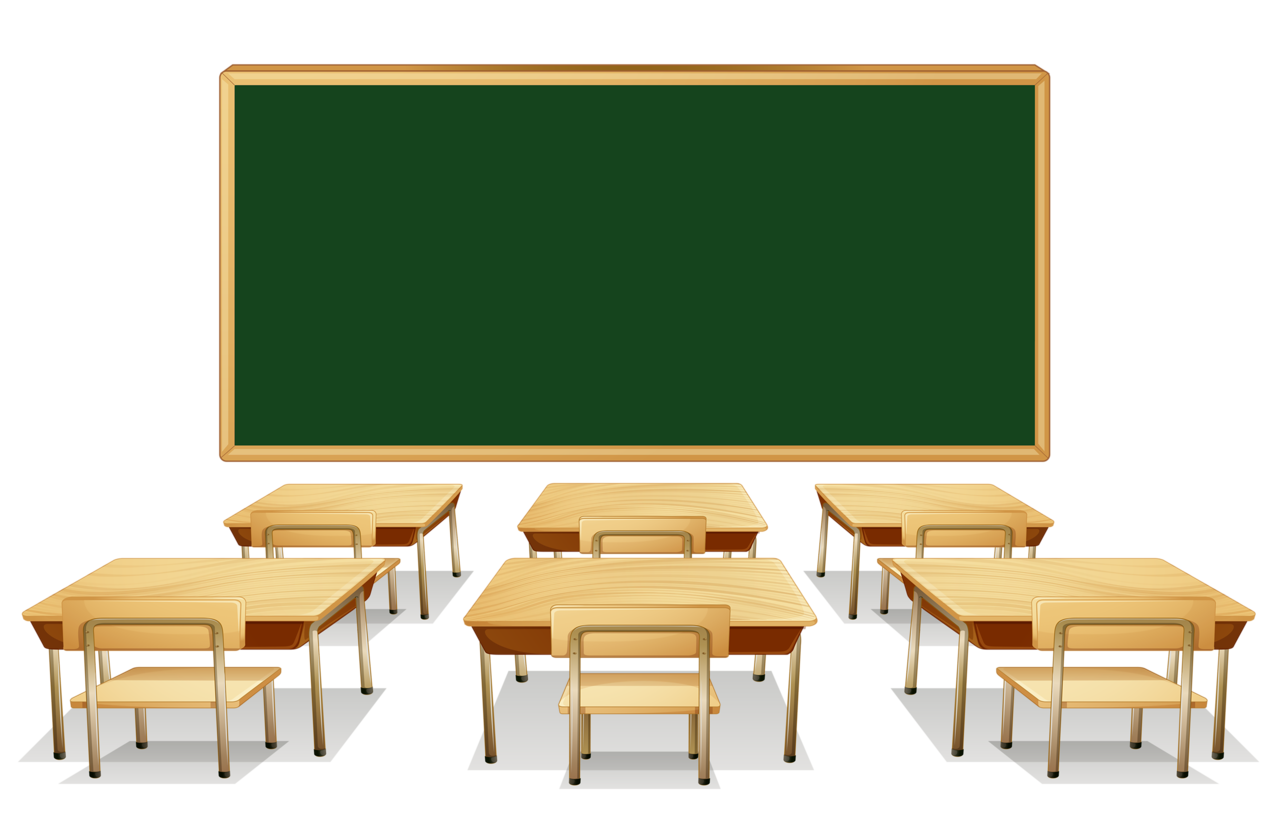 2. Ích lợi của việc ghi lại được âm thanh
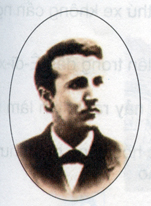 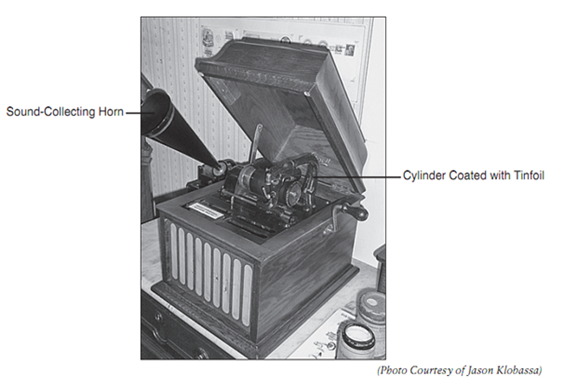 Thomas Edison
(1847 – 1931)
Hơn một trăm năm trước đây, nhà bác học Tô - mát Ê - đi - sơn đã phát minh ra chiếc máy hát. Với chiếc máy này, lần đầu tiên âm thanh đã được ghi lại và phát ra.
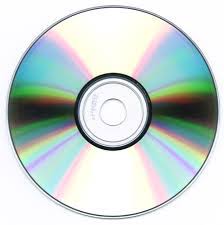 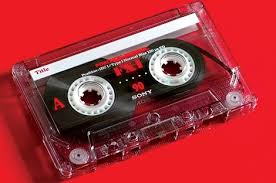 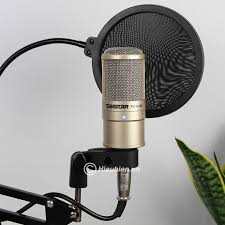 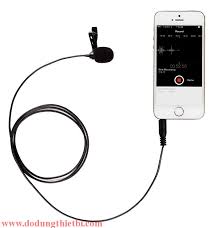 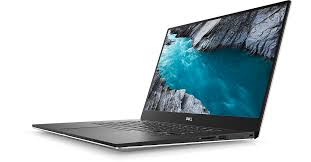 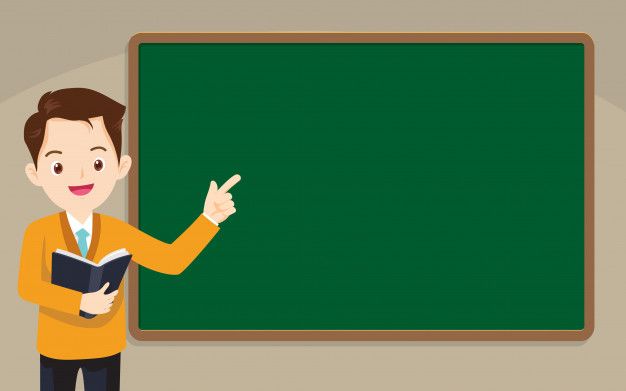 Việc ghi lại âm thanh có 
ích lợi gì?
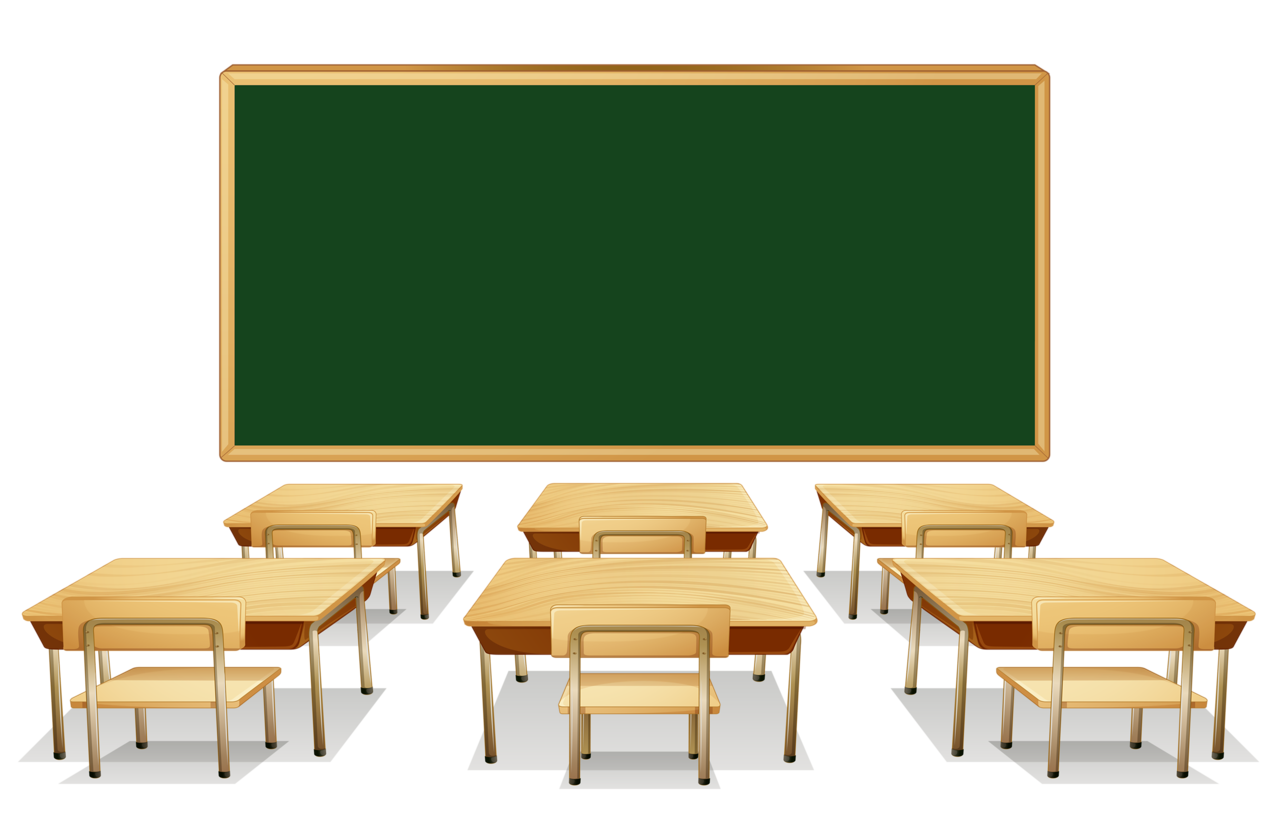 2. Ích lợi của việc ghi lại được âm thanh
- Phương tiện ghi lại âm thanh: máy ghi âm, băng cát-xét, đĩa CD,…
- Ích lợi: thu thập / lưu giữ thông tin, giải trí,…
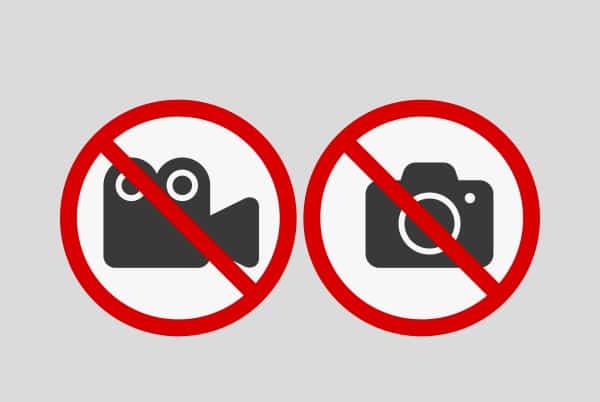 Nghiêm cấm các hành vi phát tán hình ảnh, âm thanh trái với Pháp luật.
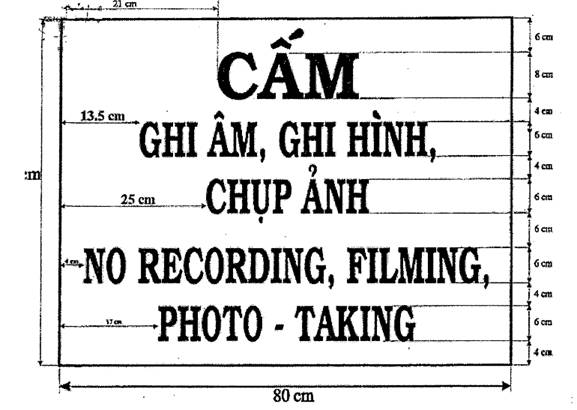 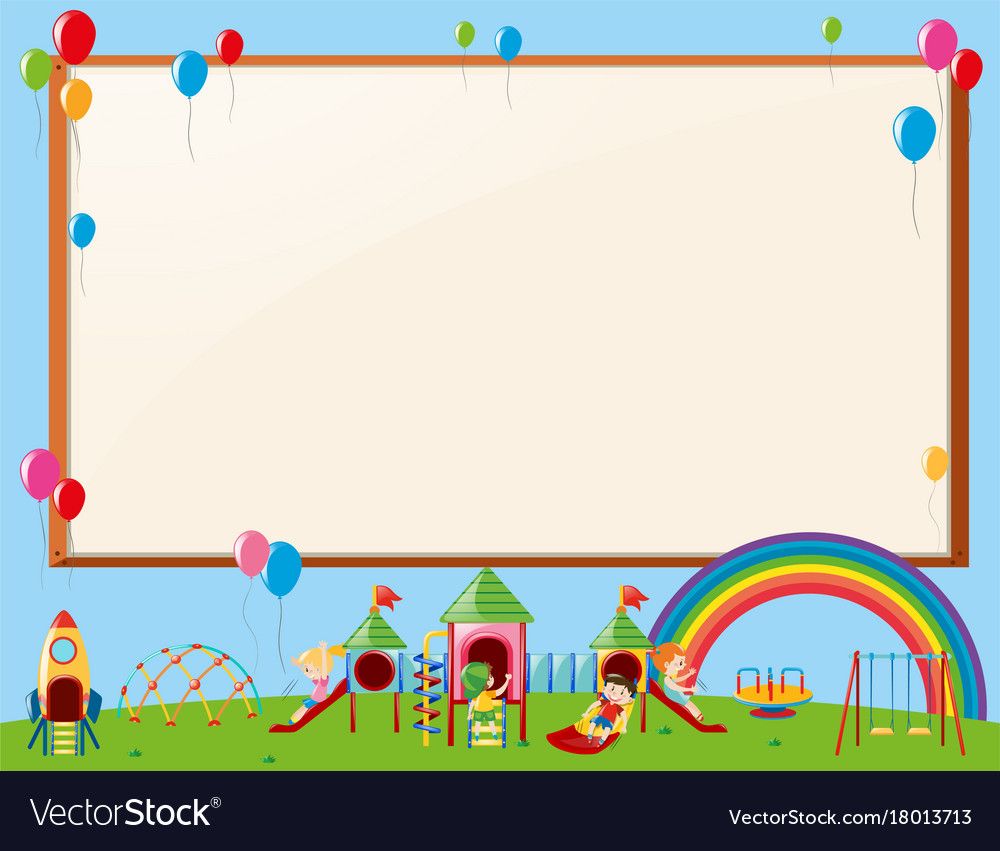 DẶN DÒ
Ôn lại nội dung bài học
Viết đầy đủ bài vào vở Khoa – Sử – Địa 
Làm bài tập môn Khoa học cô giao trên olm
Đọc trước bài sau: Bài 44
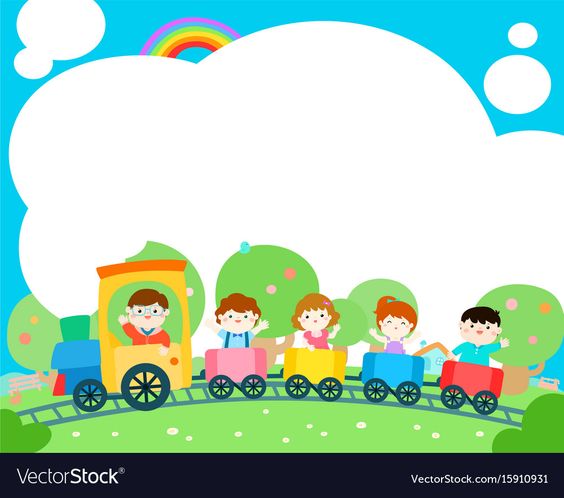 CHÀO TẠM BIỆT CÁC CON!